Using a Strength-Based Approach to Including and Supporting the Neurodivergent Young Child
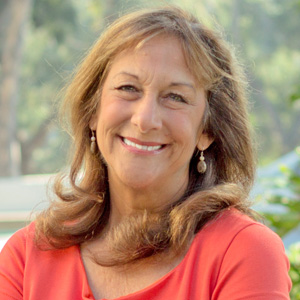 March 7, 2025
Laura J. Hall, Ph.D., 
Project PIPELINESSan Diego State University
ljhall@sdsu.edu 

Paul Luelmo, Ph.D.
Project PIPELINES
San Diego State University
pluelmo@sdsu.edu
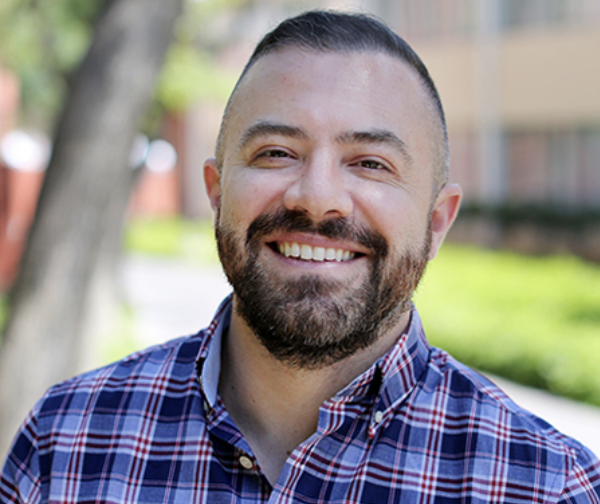 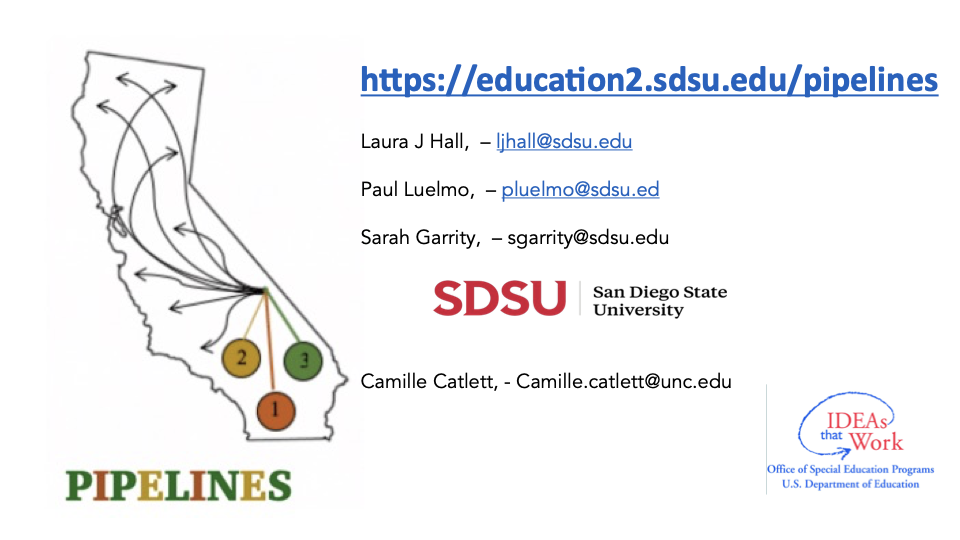 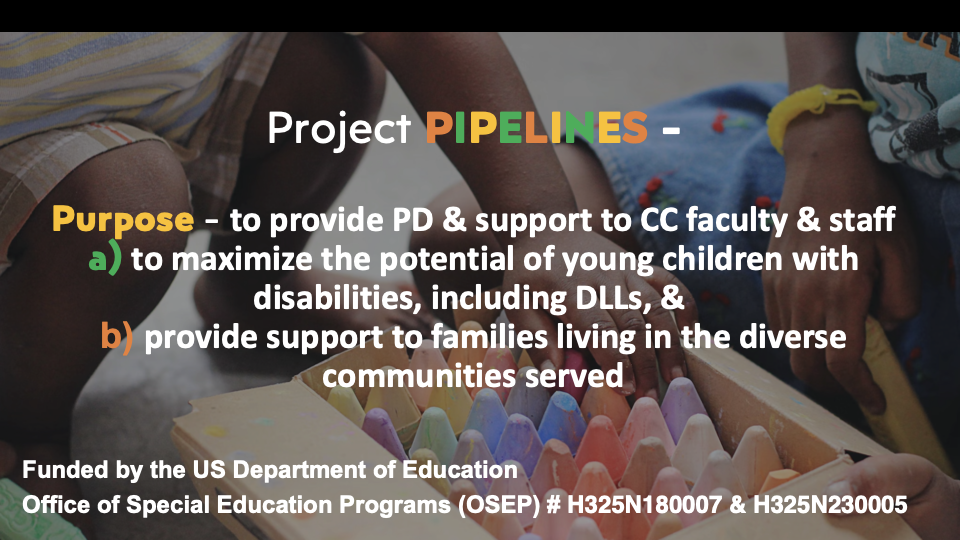 a) describe the neurodivergent child
b) identify frequent strengths of young neurodivergent child to affirm, enhance, and build upon
c) describe challenges associated with characteristics
d) describe ways that early childhood educators can arrange environments and create opportunities to facilitate the inclusion of young children
e) review resources that can be used by early childhood educators
LUNCH
f) Define Universal Design for Learning
g) describe evidence-based practices and strategies that support successful inclusion of young neurodivergent children
PresentationOUTLINE
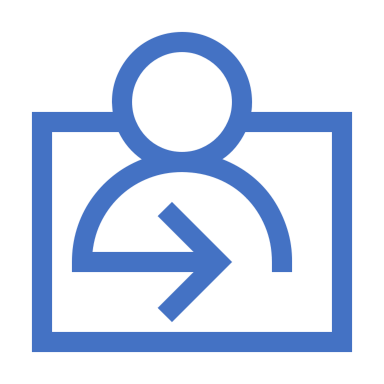 What is autism?
A neurodevelopmental difference 

From multiple causes, likely contributed to by genetic influences (as originally determined by twin studies), & environmental influences, including those in utero 
resulting in 
a difference in brain development and functioning
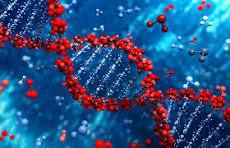 What is neurodiversity?Baumer & Freueh, 2021 -  Harvard Health Publishing
Neurodiversity describes the idea that people experience and interact with the world around them in many different ways; there is no one "right" way of thinking, learning, and behaving, and differences are not viewed as deficits.

The word neurodiversity refers to the diversity of all people, but it is often used in the context of autism
In the USA
US, DED, Office of Special Education Programs, March, 2024
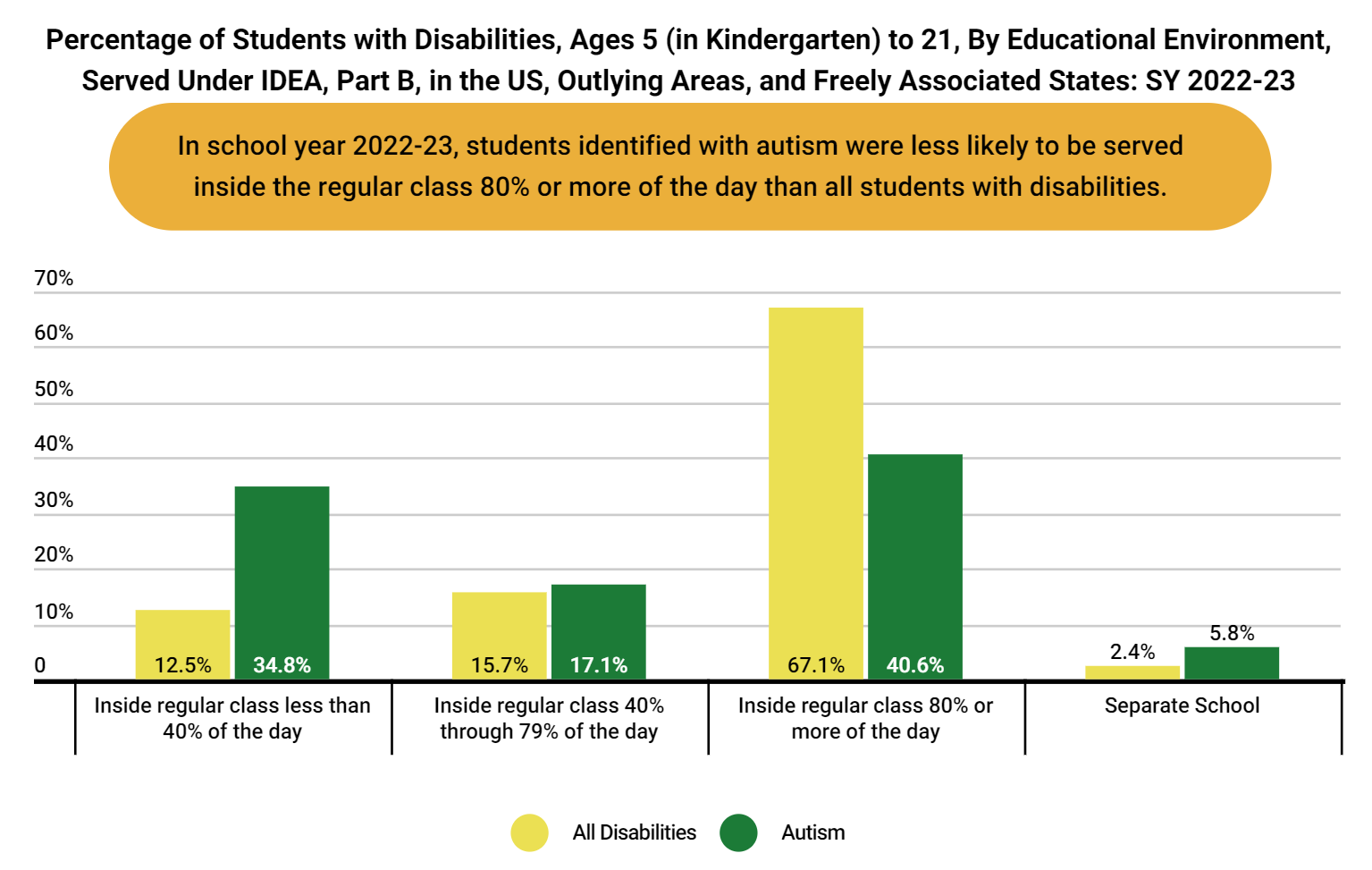 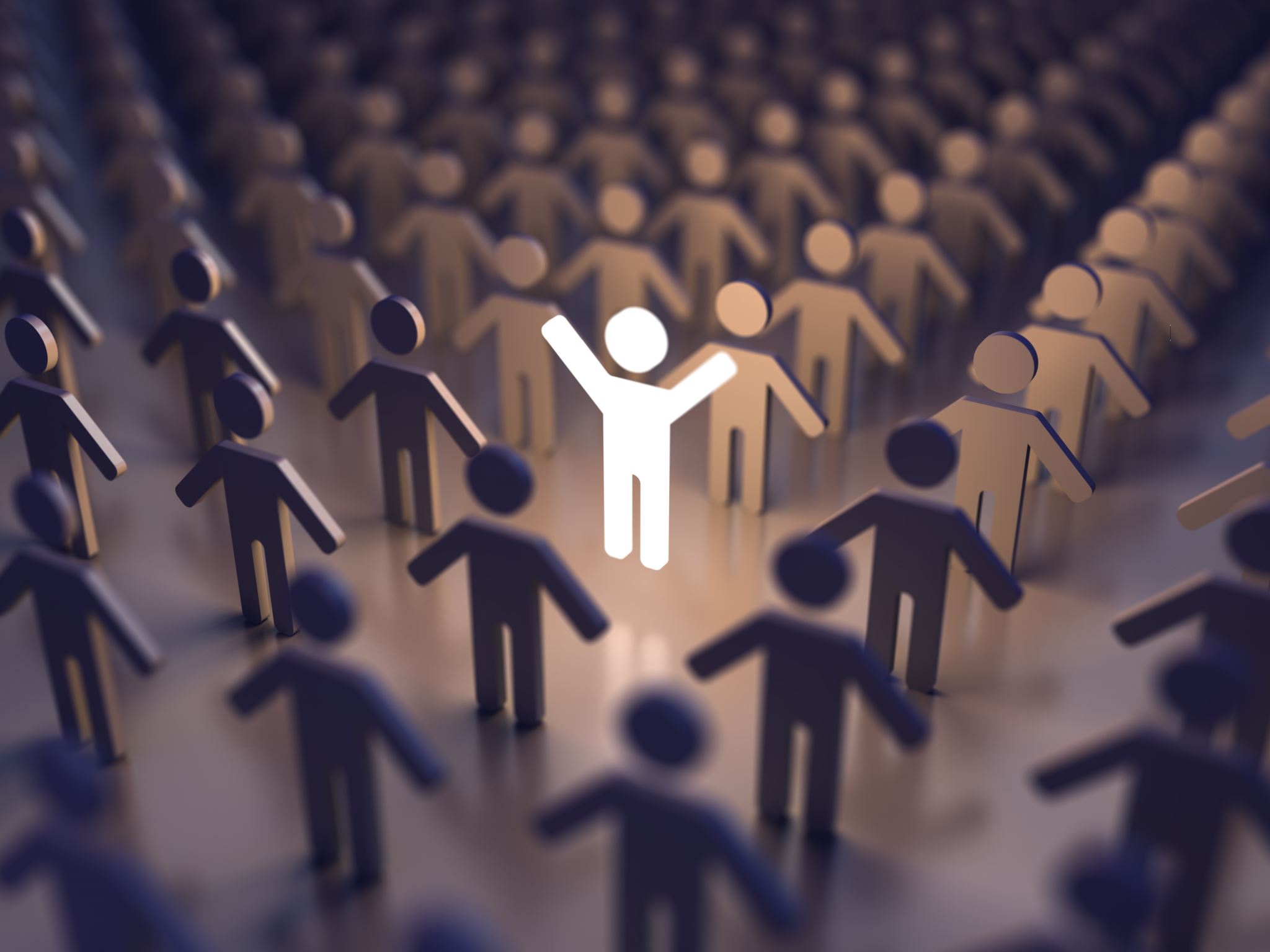 Dr. Stephen Shore – 
author, professor & self-advocate

“If you've met one person with autism, you've met one person with autism…”
Common Characteristics
Common Characteristics
Common Characteristics
Common Characteristics
Common Characteristics
Common Characteristics
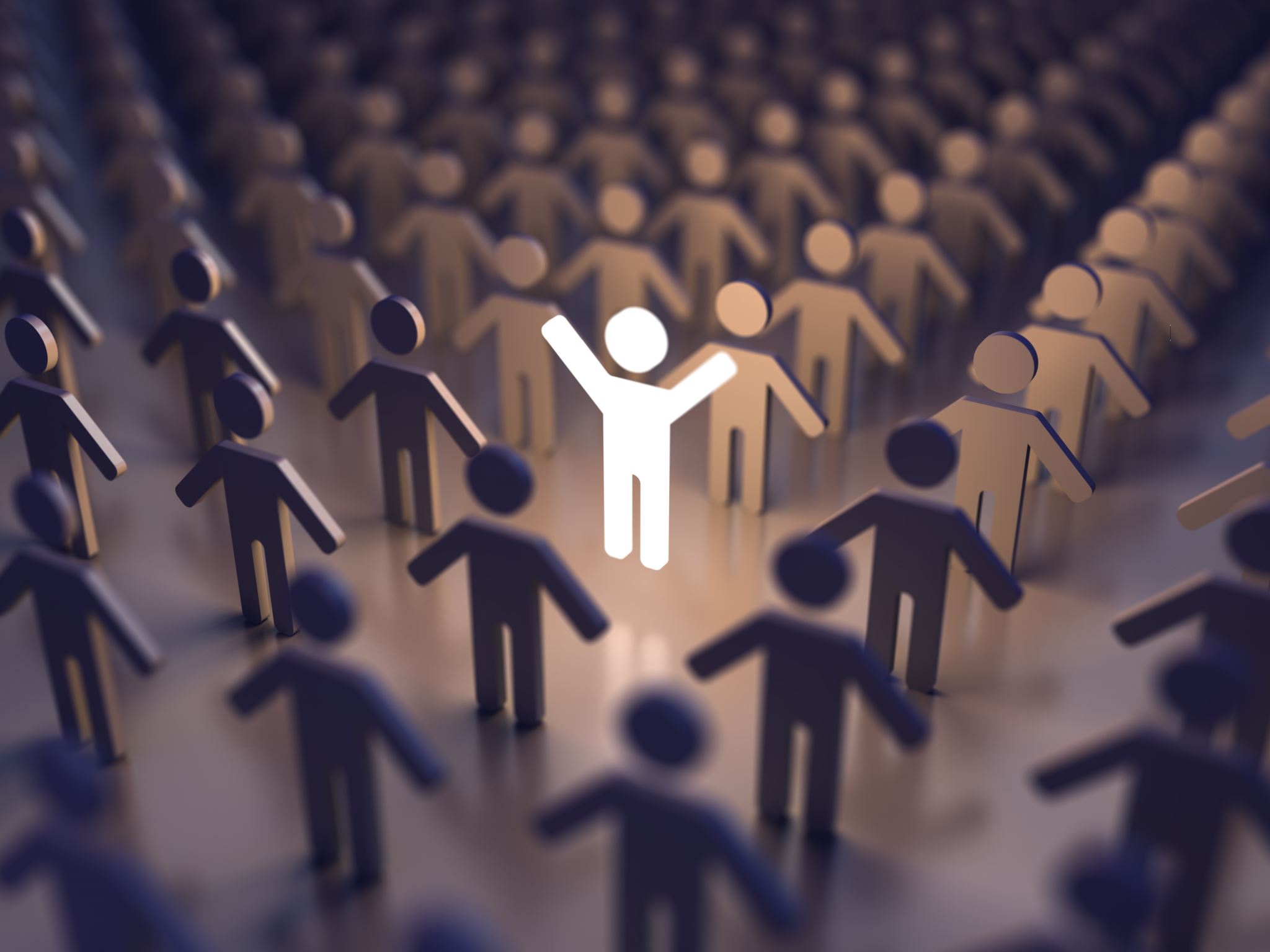 Building STRENGTHS - Supporting CHALLENGES
Common Characteristics
Outcomes of Inclusive Settings (Schwartz, Staub, Gallucci, & Peck, 1995)
Participation
As other classmates
Engagement
Meaningful involvement
Relationships
Formation of friendships
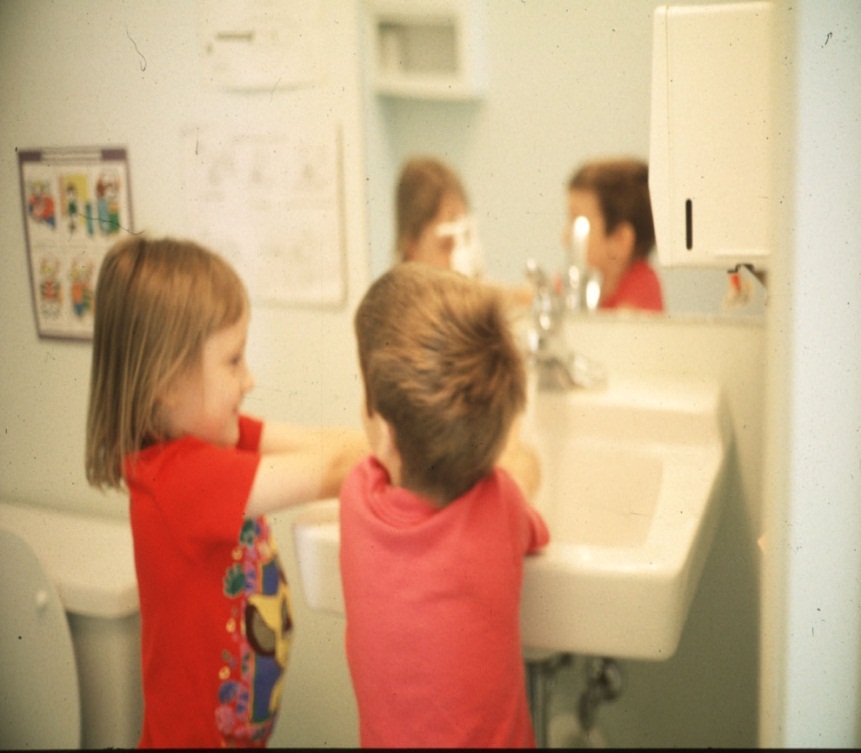 Quality of Inclusion
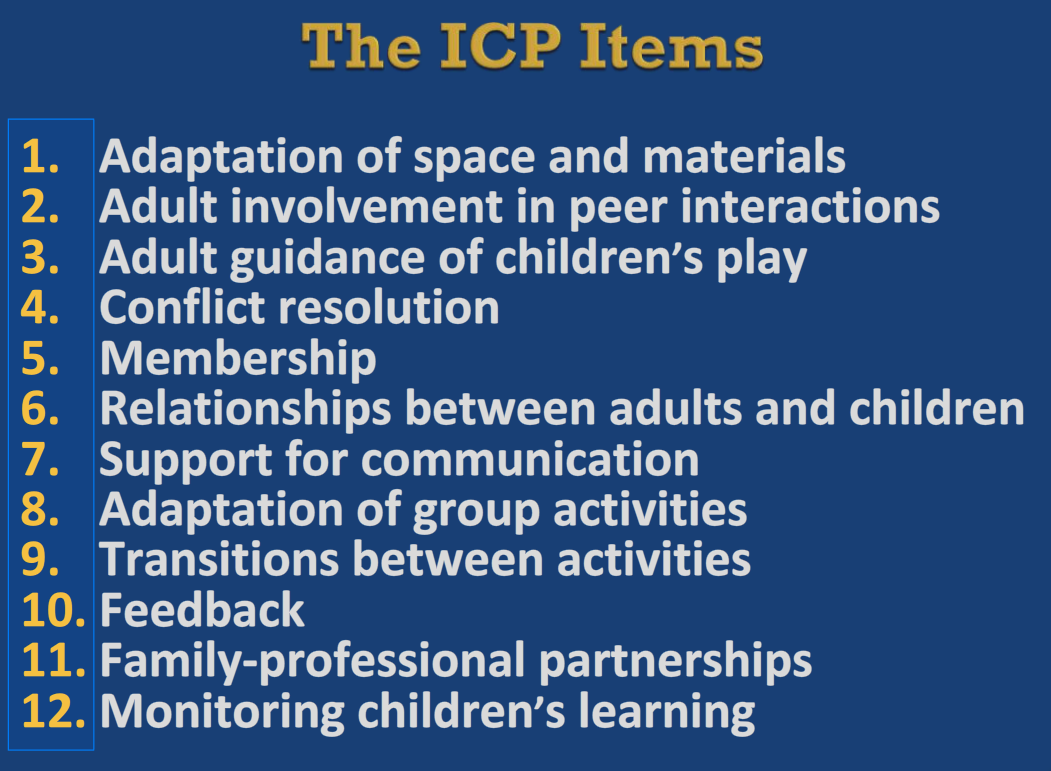 http://npdci.fpg.unc.edu/sites/npdci.fpg.unc.edu/files/images/features/ICP_Module_1.swf
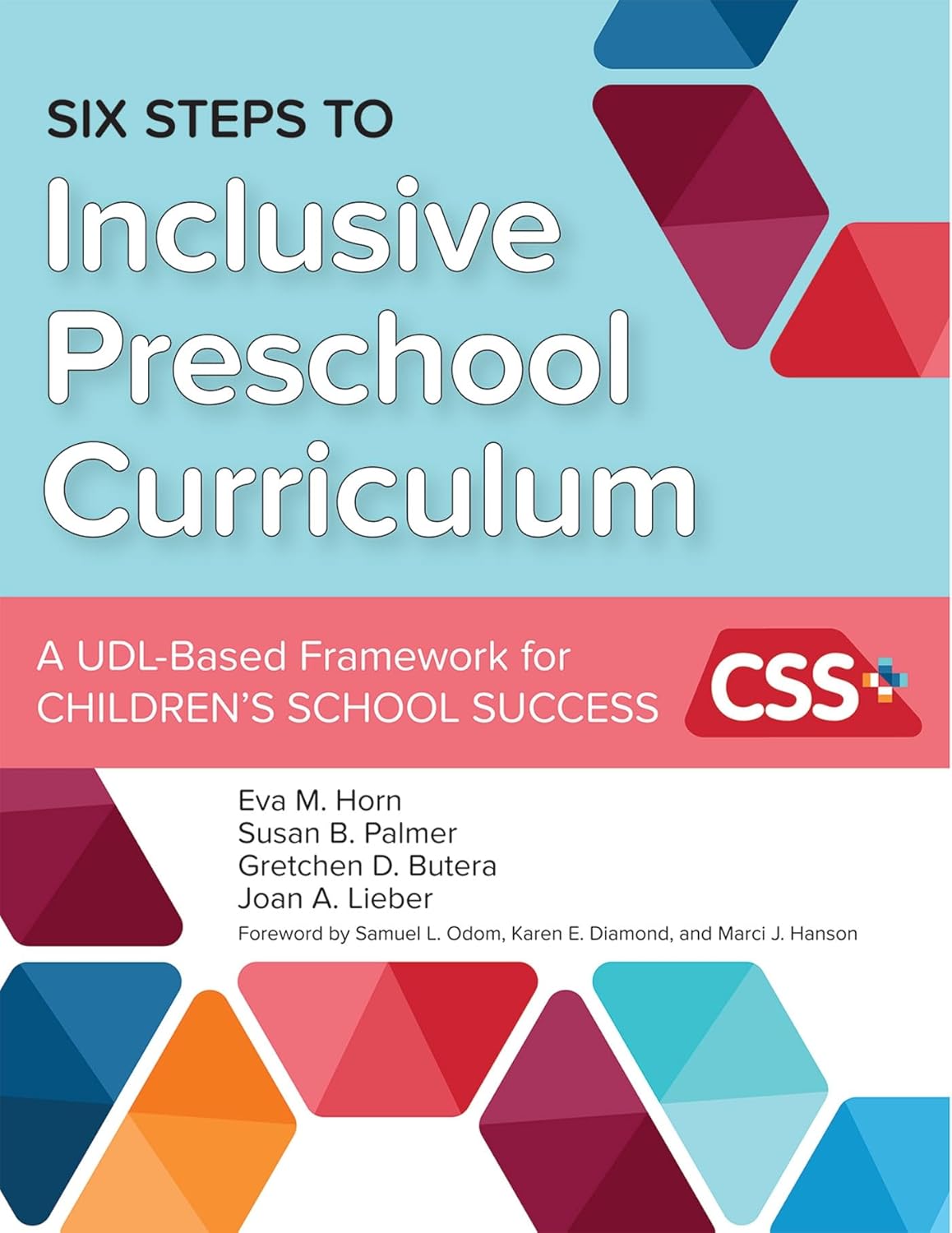 Building Blocks
Building Blocks Curriculum Modications
[Speaker Notes: PAUL]
Common Characteristics
https://ncaep.fpg.unc.edu/
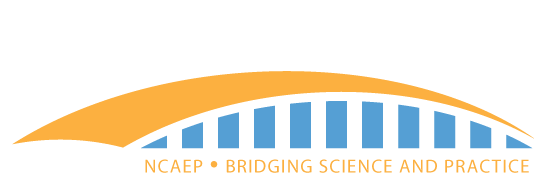 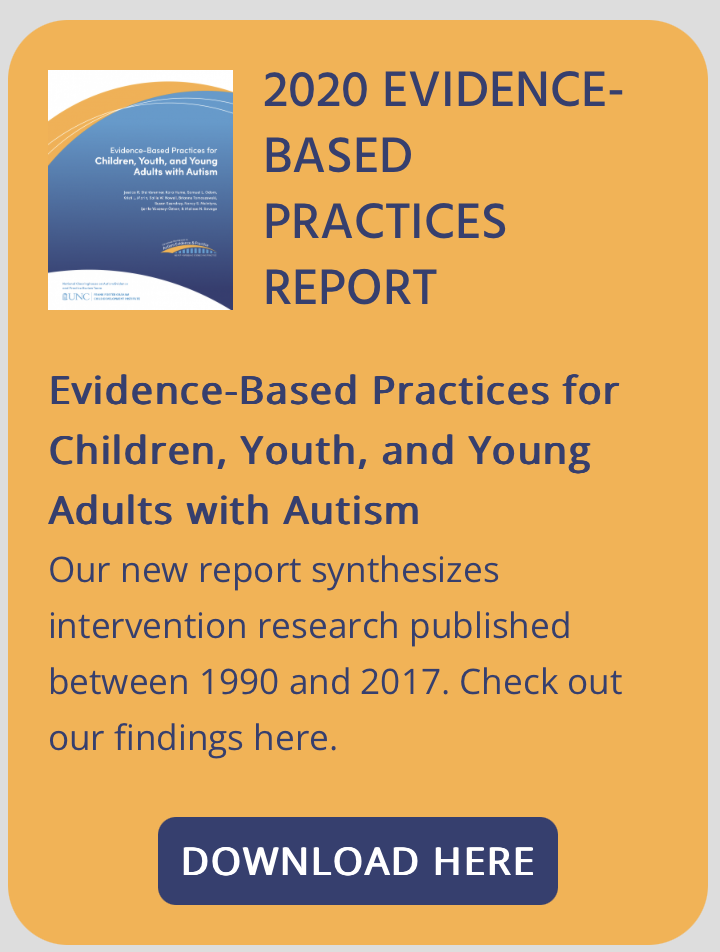 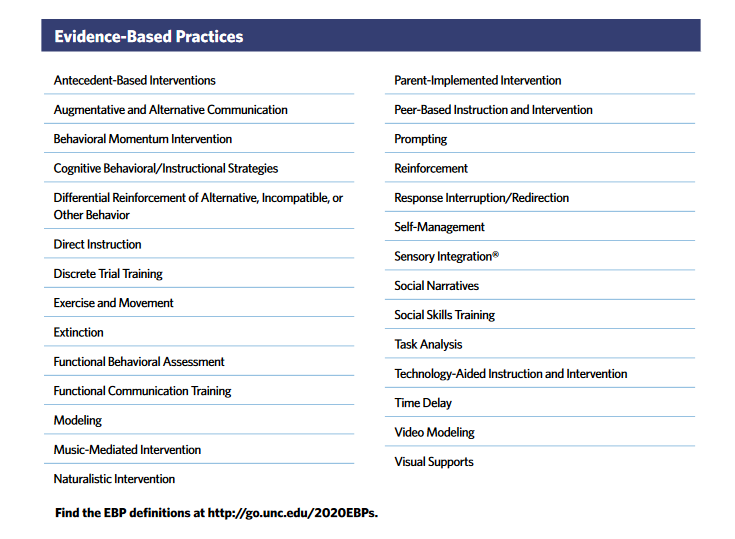 Steinbrenner et al., 2020
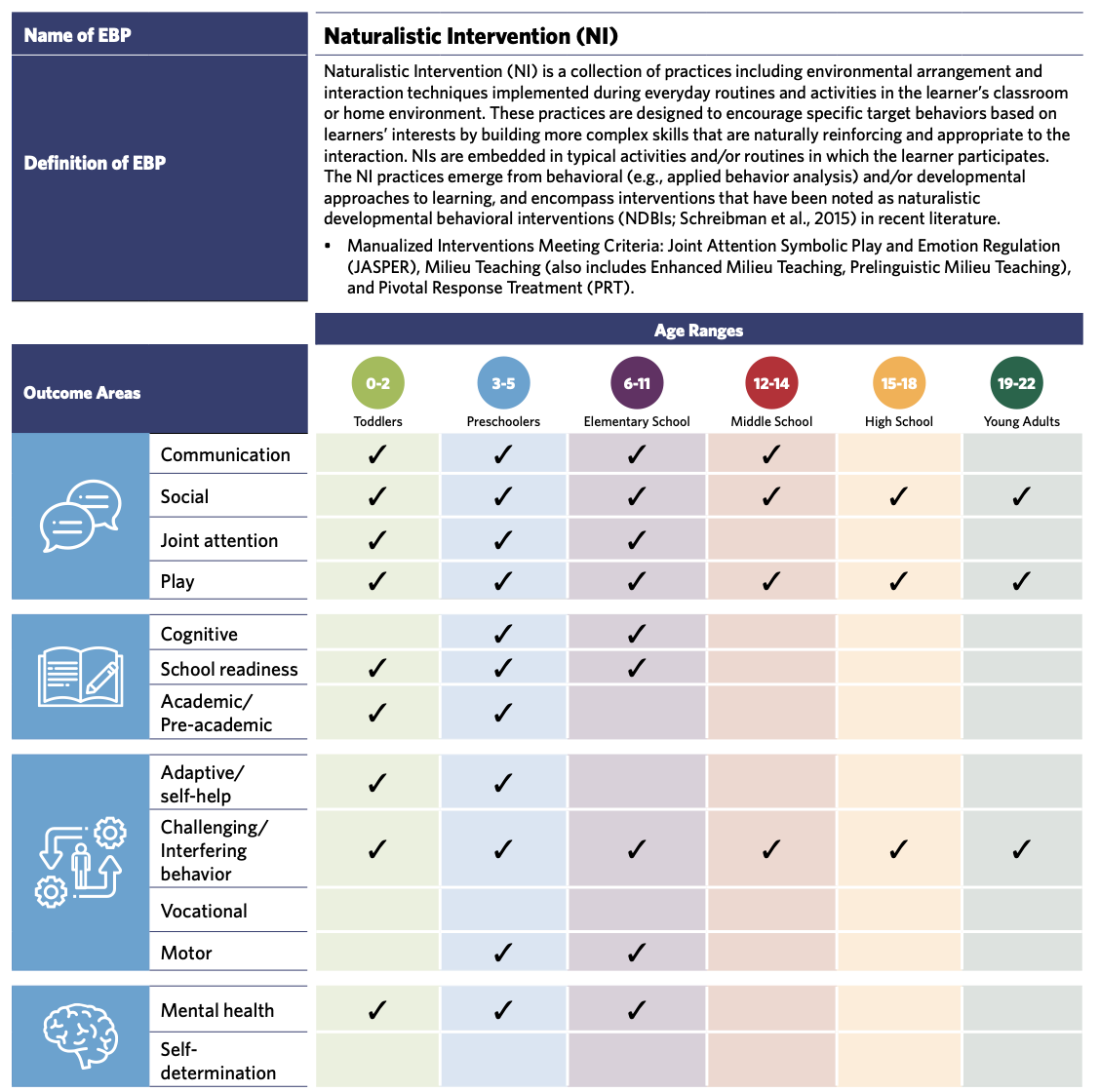 AFIRM Website
https://afirm.fpg.unc.edu/afirm-modules
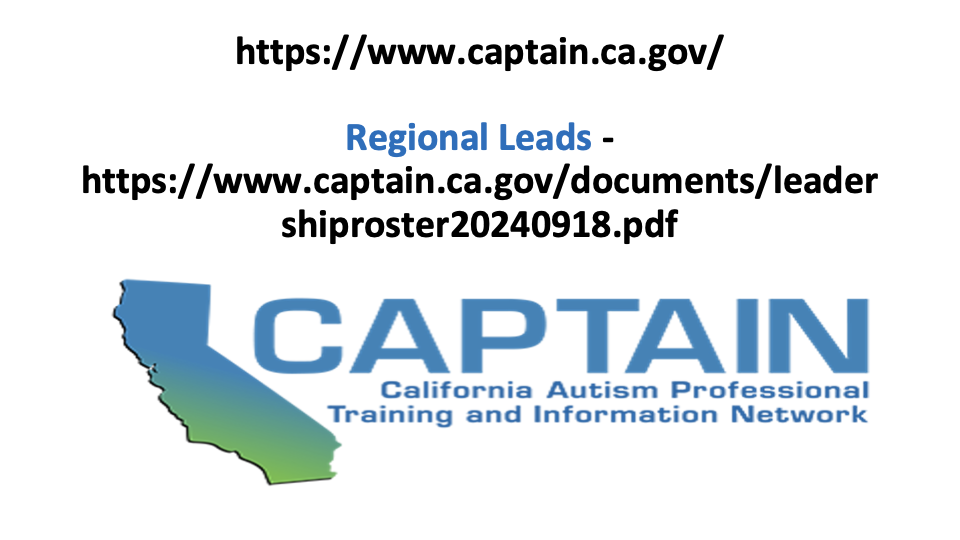 [Speaker Notes: https://www.captain.ca.gov/documents/leadershiproster20240918.pdf]
https://www.seedsofpartnership.org/familyEmpowerment.html
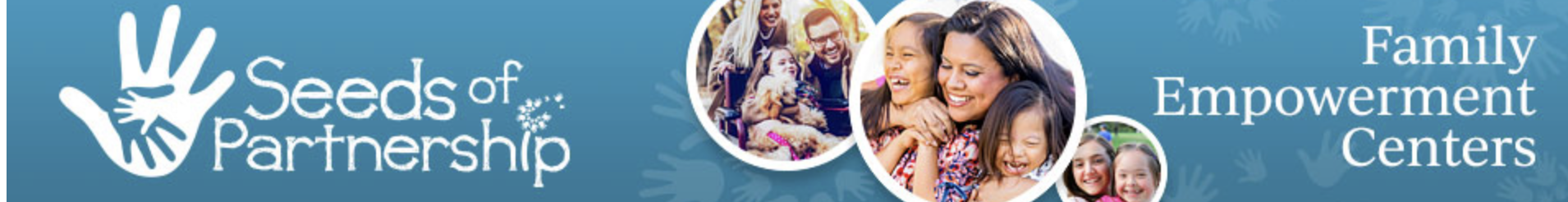 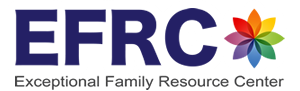 The Story of Maria and Jose
[Speaker Notes: I’d like to start with the story of one family, that in reality represent many families I have worked with over the years in a mostly immigrant community in Los Angeles and as a special education teacher. But I will give this child the name of Jose. Jose was a young child identified with autism, and Maria, his mother, was not only focused on the social deficits he saw in Jose, Maria, was also undocumented in a feared for the future of Jose as he was identified as being different than most young children. As a special educator, I was no only tasked to highlight the strengths of Jose, but also, the resilience of Maria’s family given the vulnerable situation of undocumented status in this country. Because you’ll see that not only Jose had strengths, but Marias was also gifted with the resilience to move her family forward. These differences then, are seen as strengths, vulnerability as strength.]
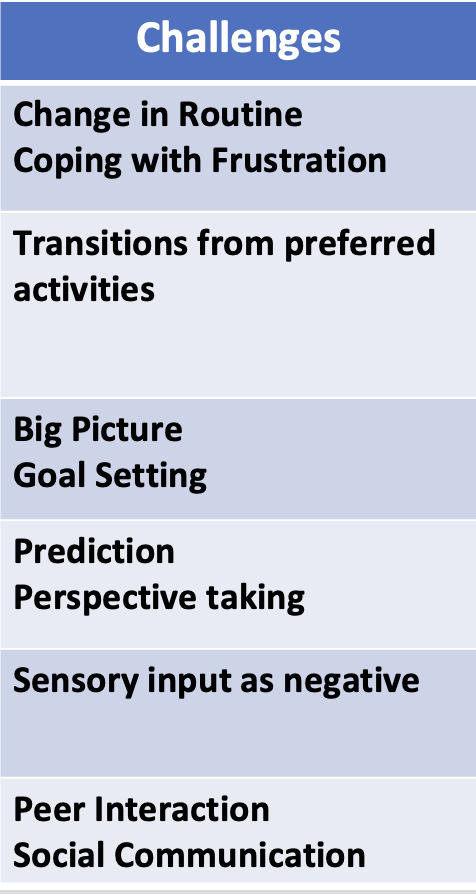 From a 
Deficit-oriented Perspective.
[Speaker Notes: At first, Maria and his teachers focused on Jose’s deficits, or challenges, for example, it was hard for him to change activities within the classroom, this resulted in disruptive behaviors. Jose loved trains, and it was hard for him stop playing with them to move into another activity in the classroom. He used to focus on the details of things, like the wheels of the trains, but not on how the train move from point A to point B. For Jose, it was hard to understand that other children wanted to play in different ways from his, in a way a bit rigid.]
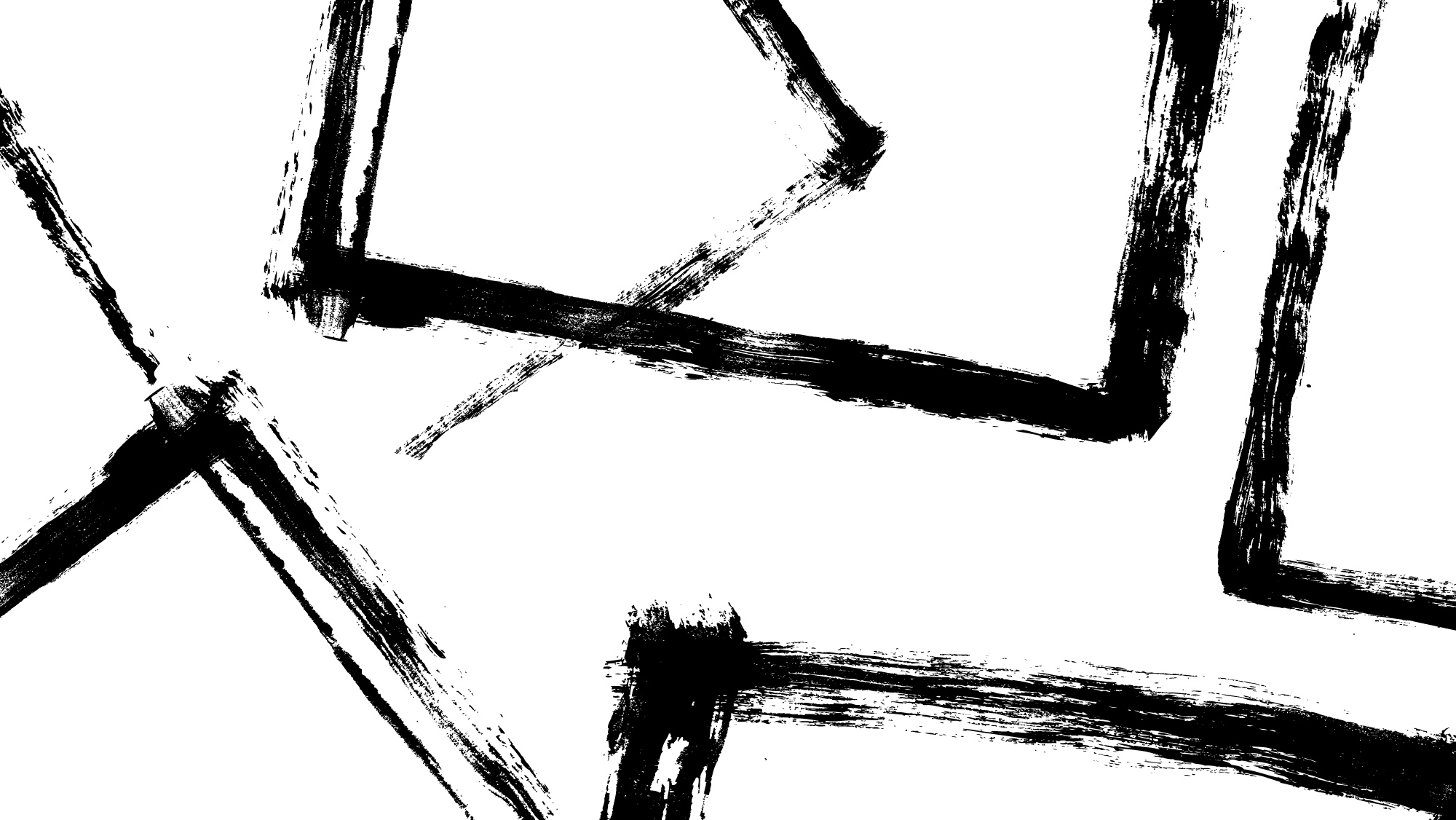 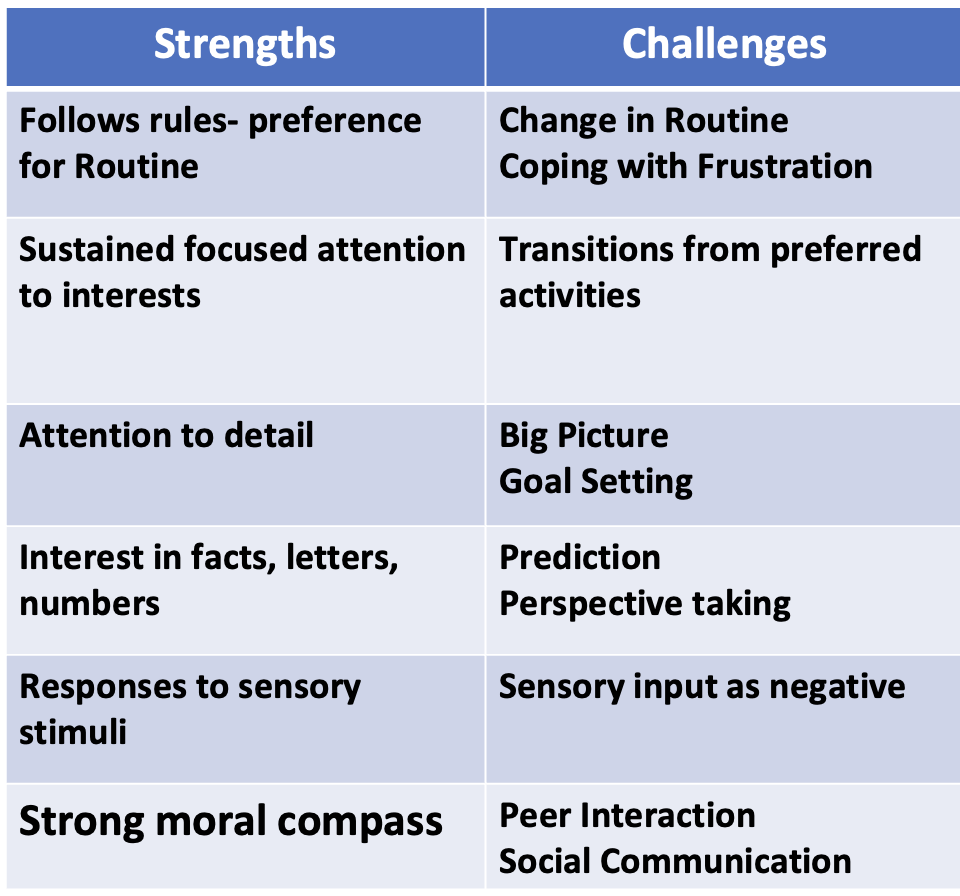 To a  Strengths-based 
Approach
[Speaker Notes: At first, Maria and his teachers focused on Jose’s deficits, or challenges, for example, it was hard for him to]
Common Characteristics
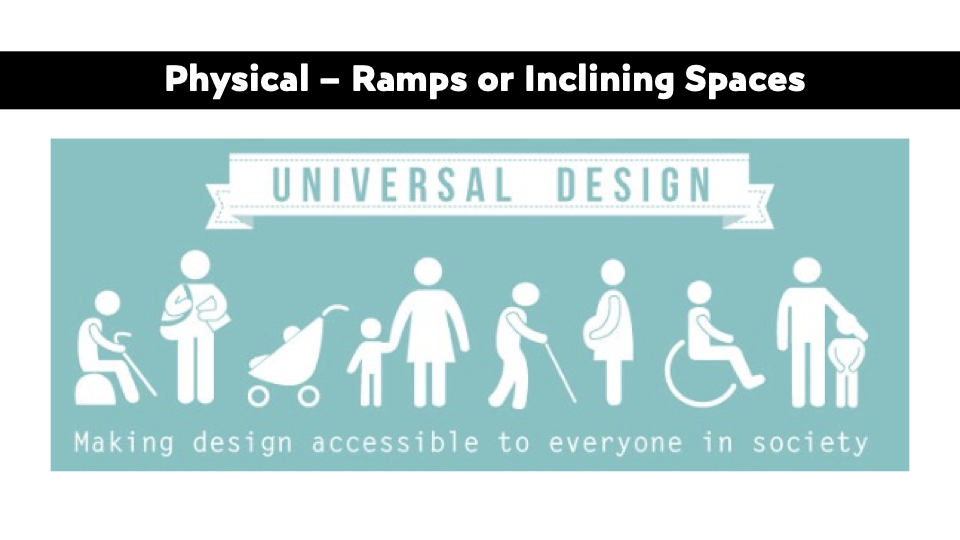 [Speaker Notes: PAUL]
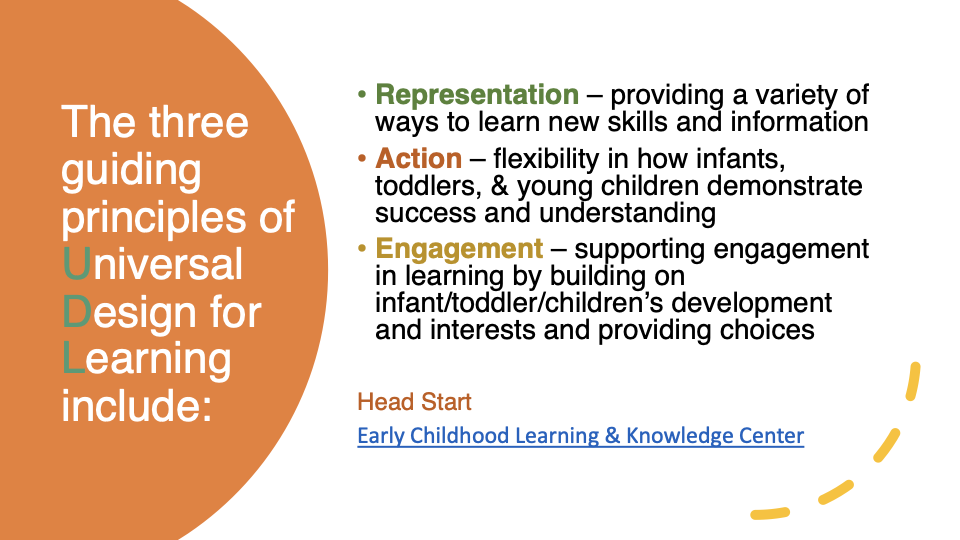 [Speaker Notes: PAUL]
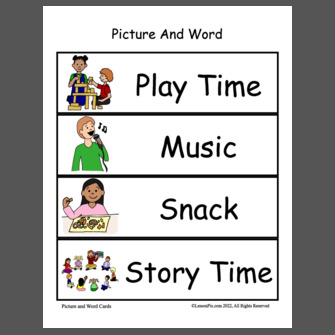 Visual Supports- Schedule
Add a ? in the schedule to support change and the unknown and pair with something positive at first
Offering choice is empowering
[Speaker Notes: PAUL]
Include Signs, Books, in Multiple Languages
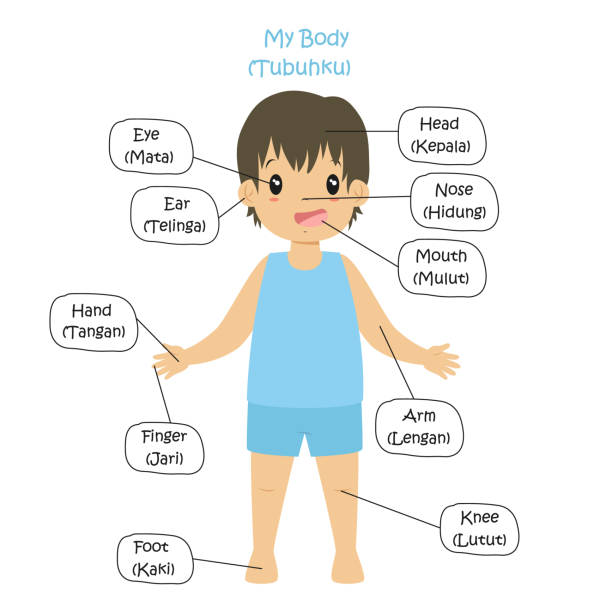 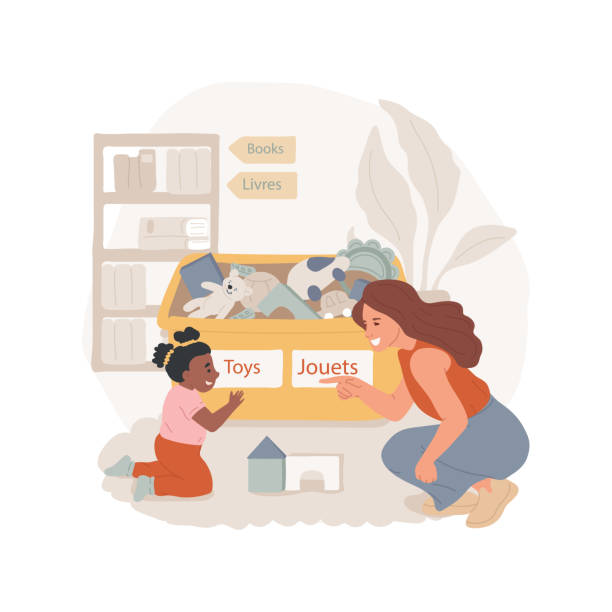 [Speaker Notes: PAUL]
Visual Timer to support transitions
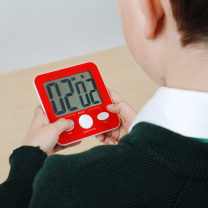 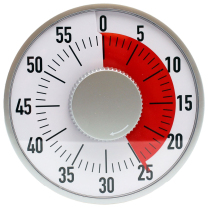 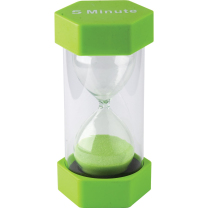 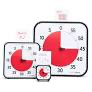 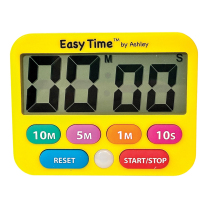 [Speaker Notes: PAUL]
Understanding big picture – steps towards goals
Using a task analysis to identify steps

Clearly stating the parts of a sequence of events – perhaps of a routine used in the centre or at home
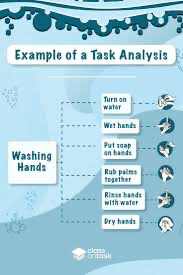 [Speaker Notes: PAUL]
Using Technology to implement UDL
Gen-AI: Example
[Speaker Notes: PAUL]
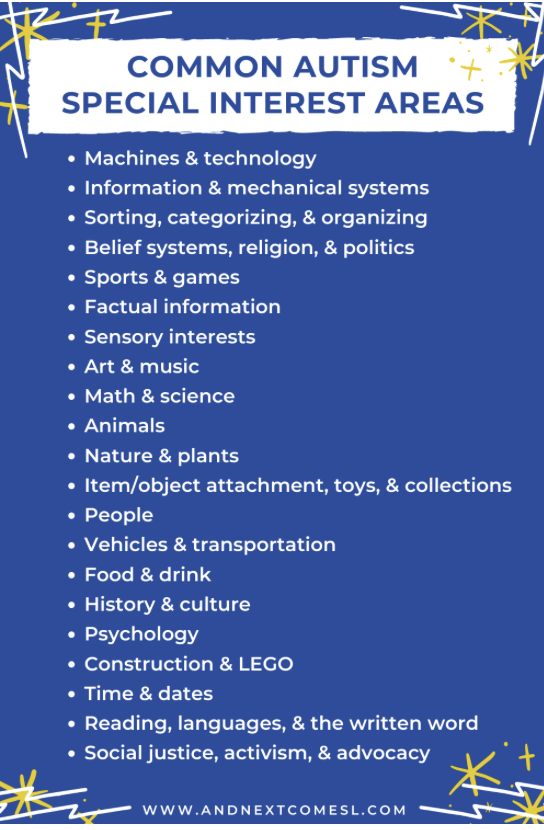 Incorporate InterestsThink Pair Share
Early on, learn from parents if child has focus interests

Use as motivator, first <engagement> then <interest>
First (engagement) then special interest
[Speaker Notes: Activity]
Give Choices
Resources: 
AFIRM Naturalistic Intervention Module
AFIRM Visual Supports Module
For participation and engagement
Have two or more options
Use words to describe
Use visual symbols
Use objects
Possible items to accommodate sensory challenges
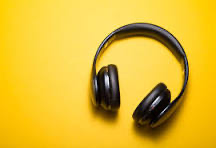 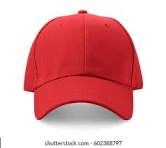 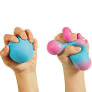 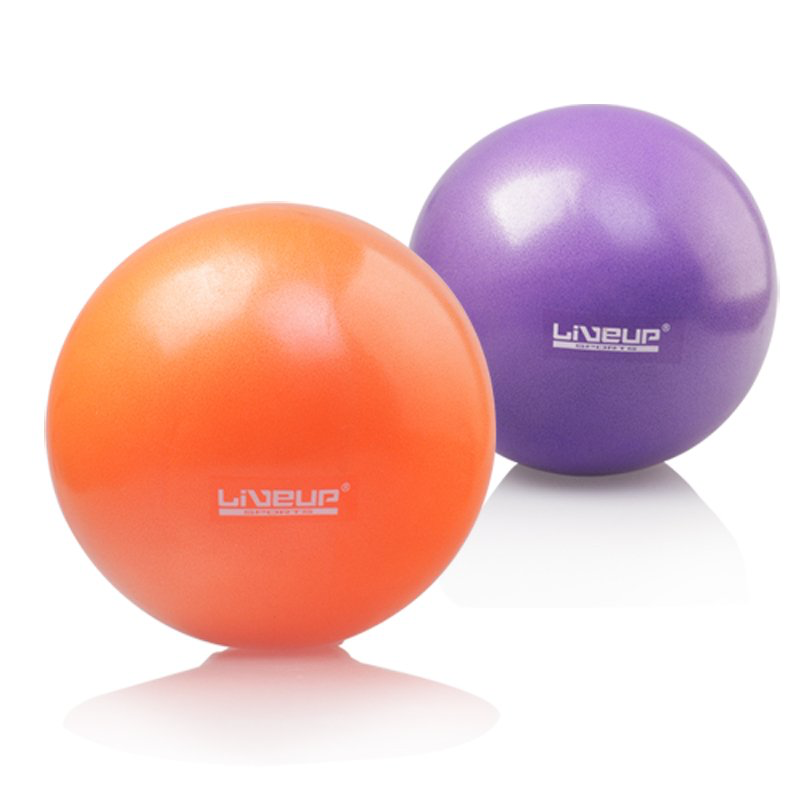 [Speaker Notes: PAUL]
Peer-based practices
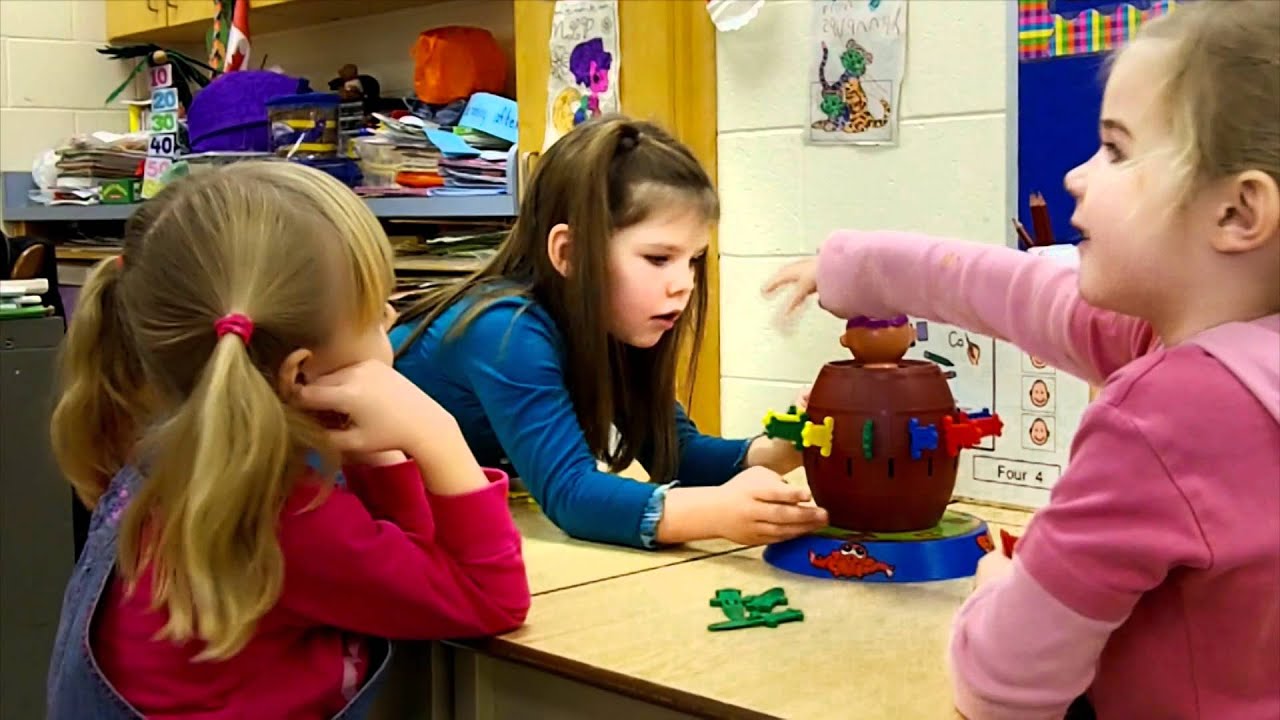 Involve peer directly in supporting autistic child
Structured Play Groups
Peer mediated intervention
Peer support
Resources: 
AFIRM Peer-based Intervention Module
Building Blocks Curriculum Modifications
Peer interaction – Video modeling
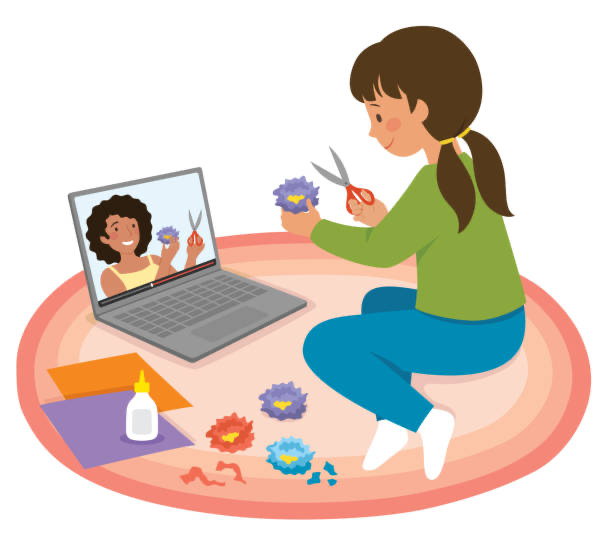 Module: AFIRM Modeling
Assign Classroom Tasks
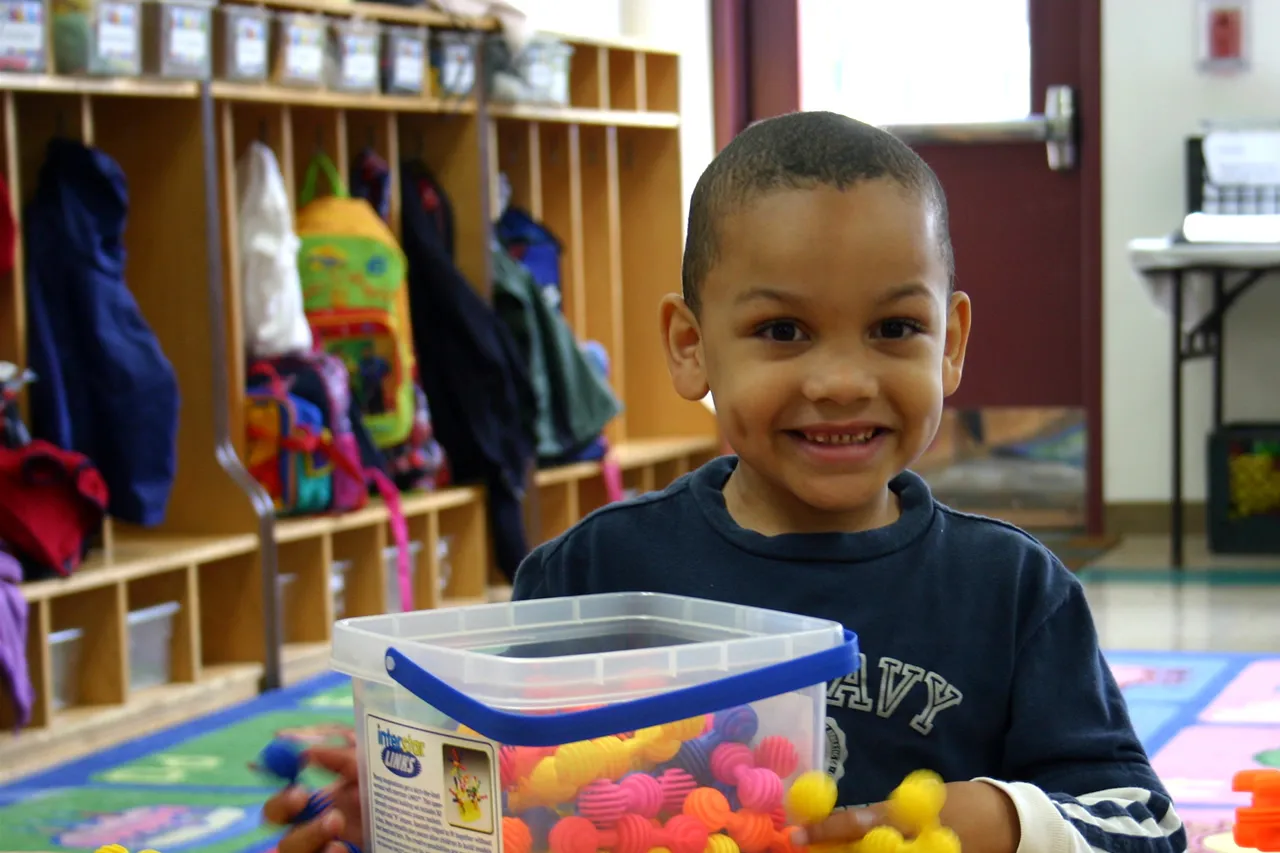 Think about tasks that child can help with in the classroom and assign
Passing out rugs for sitting on floor
Giving napkins or snacks at snack time
Putting blocks or toys back in area
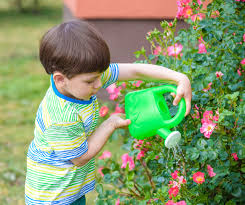 Resources: 
AFIRM Visual Supports
Building Blocks: 
	Curriculum Modifications
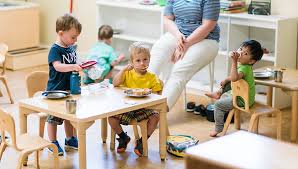 [Speaker Notes: Strengths based- there is nothing more empowering and motivating for a child than to give them choice. Teacher can have a discussion about what tasks, identified by the students, Identifying strengths and offering choice. Modeling- neurodivergent child, IF child does not get an assignment, making sure that everybody makes assigned a task. Nobody gets left out. Modeling a strengths based approach.]
Look at schedule for times to embed learning
Plan ahead by looking at schedule and plan times for child engagement
Group time
Centers time
Snack
Resources
AFIRM Module: Naturalistic Intervention
Building Blocks: Curriculum Modifications
Questions?
Laura J. Hall
ljhall@sdsu.edu 

Paul Luelmo
pluelmo@sdsu.edu
[Speaker Notes: Please reach out to our project staff if you have any questions.]